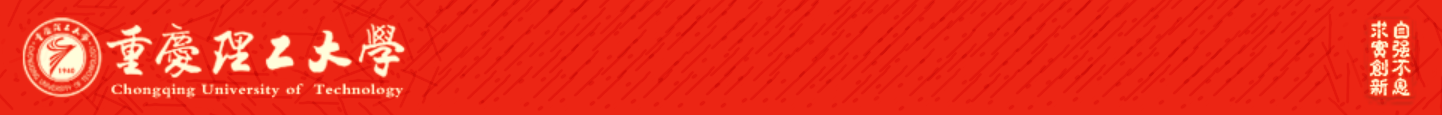 Chongqing University of Technology
ATAI
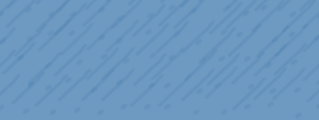 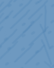 Advanced Technique of Artificial  Intelligence
Chongqing University of Technology
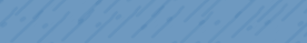 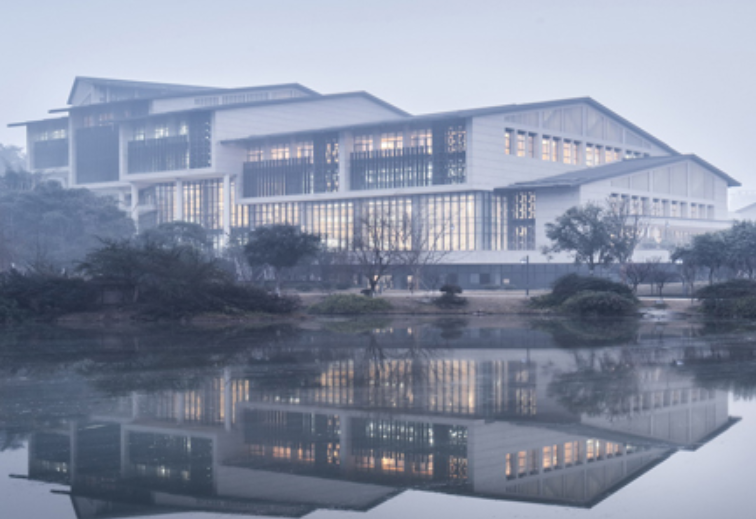 Aspect Sentiment Classification with Document-level Sentiment Preference Modeling（ACL 2020 ）
彭展望
Code:暂无
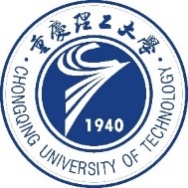 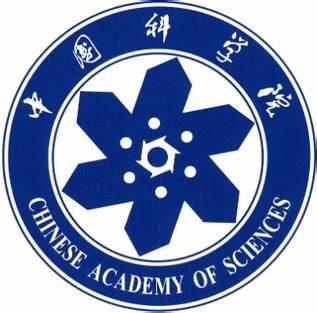 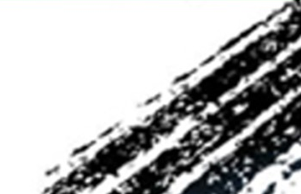 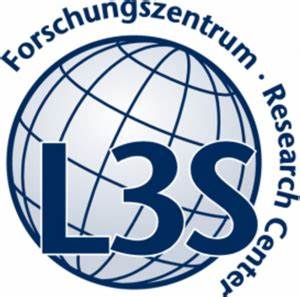 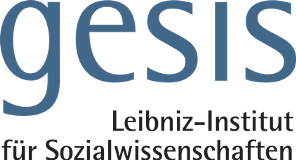 1
Outline
Introduction
Related Work
Method
Experiment
Conclusion
Introduction
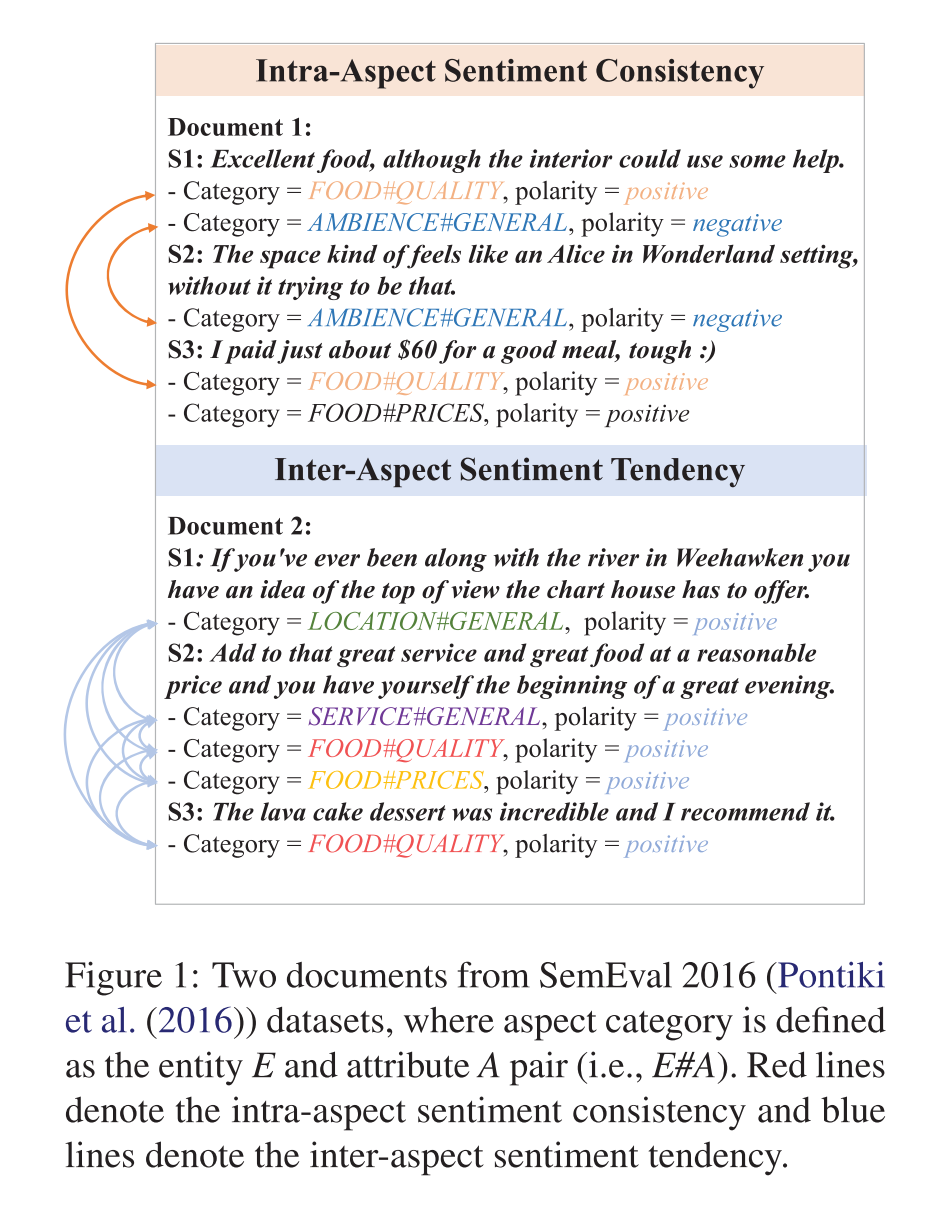 [Speaker Notes: 很棒的食物，虽然内部需要一些帮助。这个空间感觉有点像《爱丽丝梦游仙境》中的场景，但它并不是这样的。如果你曾经去过威霍肯的河流，你就会知道图屋提供的顶部视图。再加上优质的服务和价格合理的美食，你就有了一个美好夜晚的开始。熔岩蛋糕甜点非常棒，我推荐它。]
Method
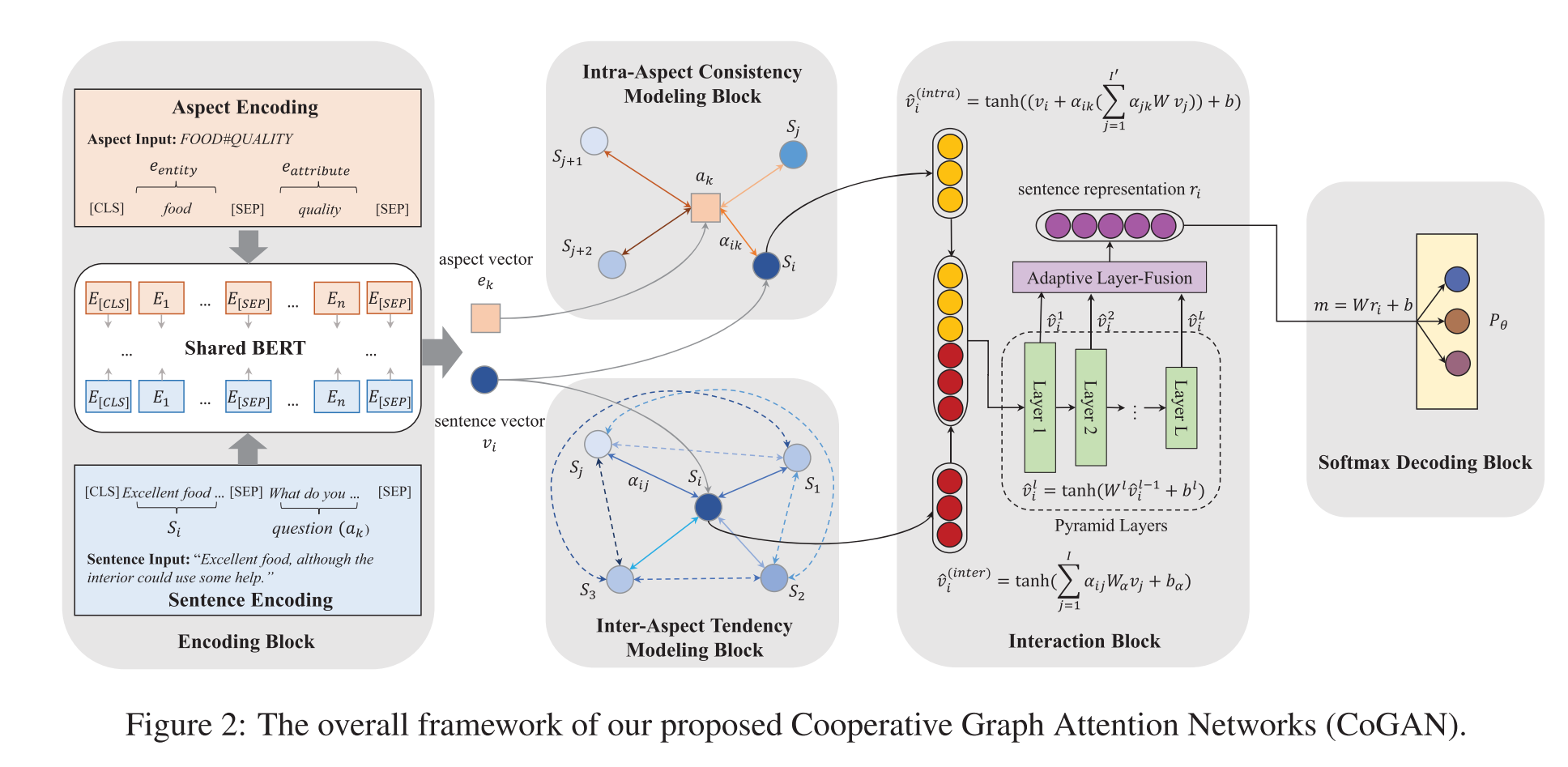 Method
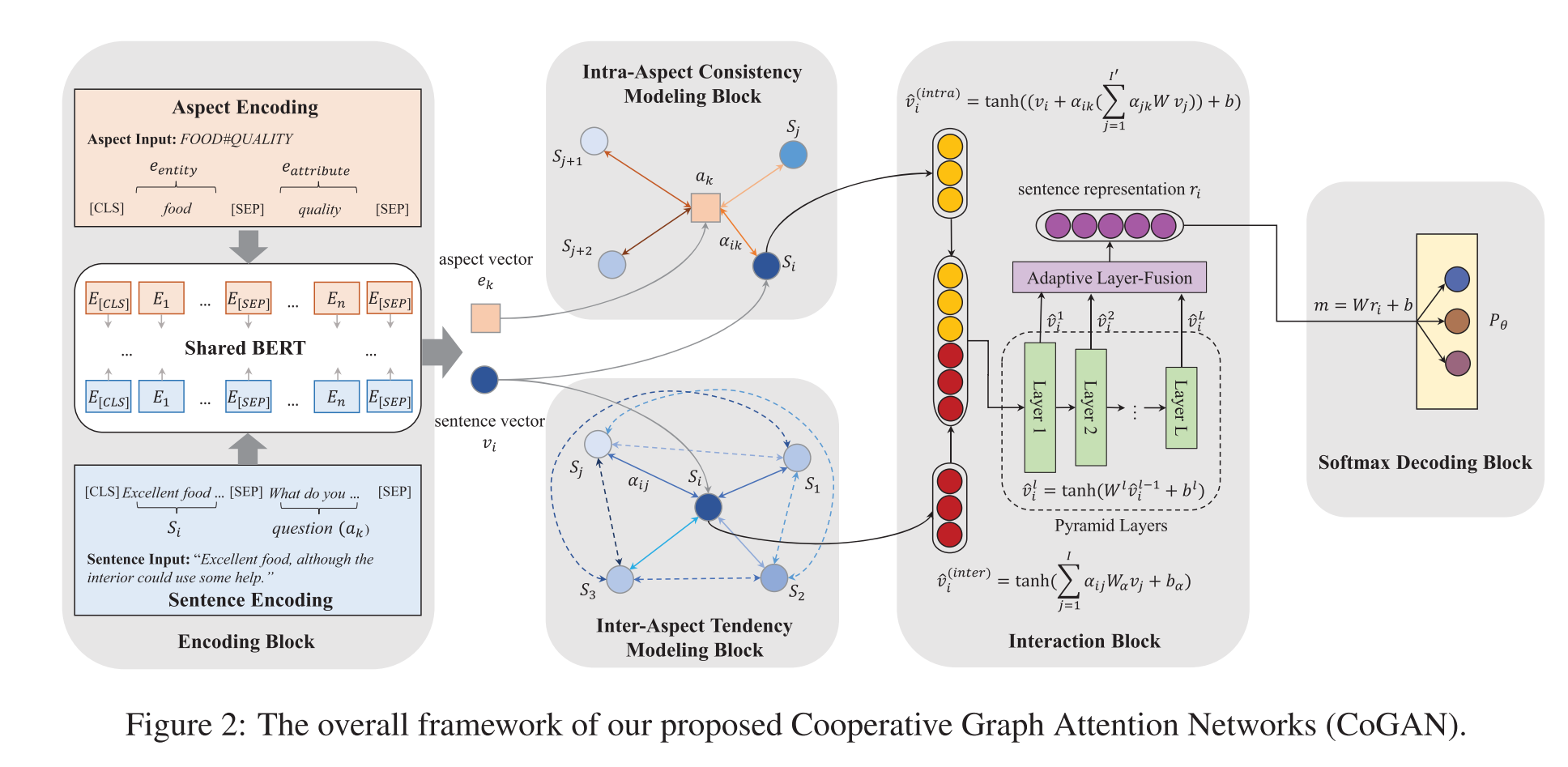 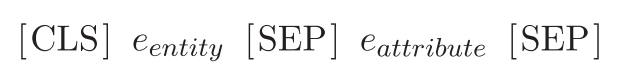 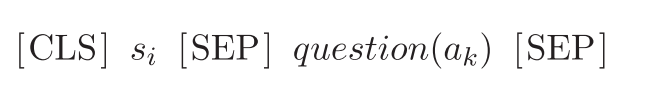 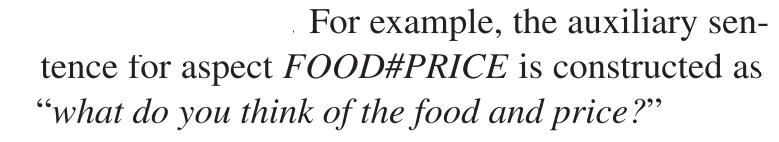 Method
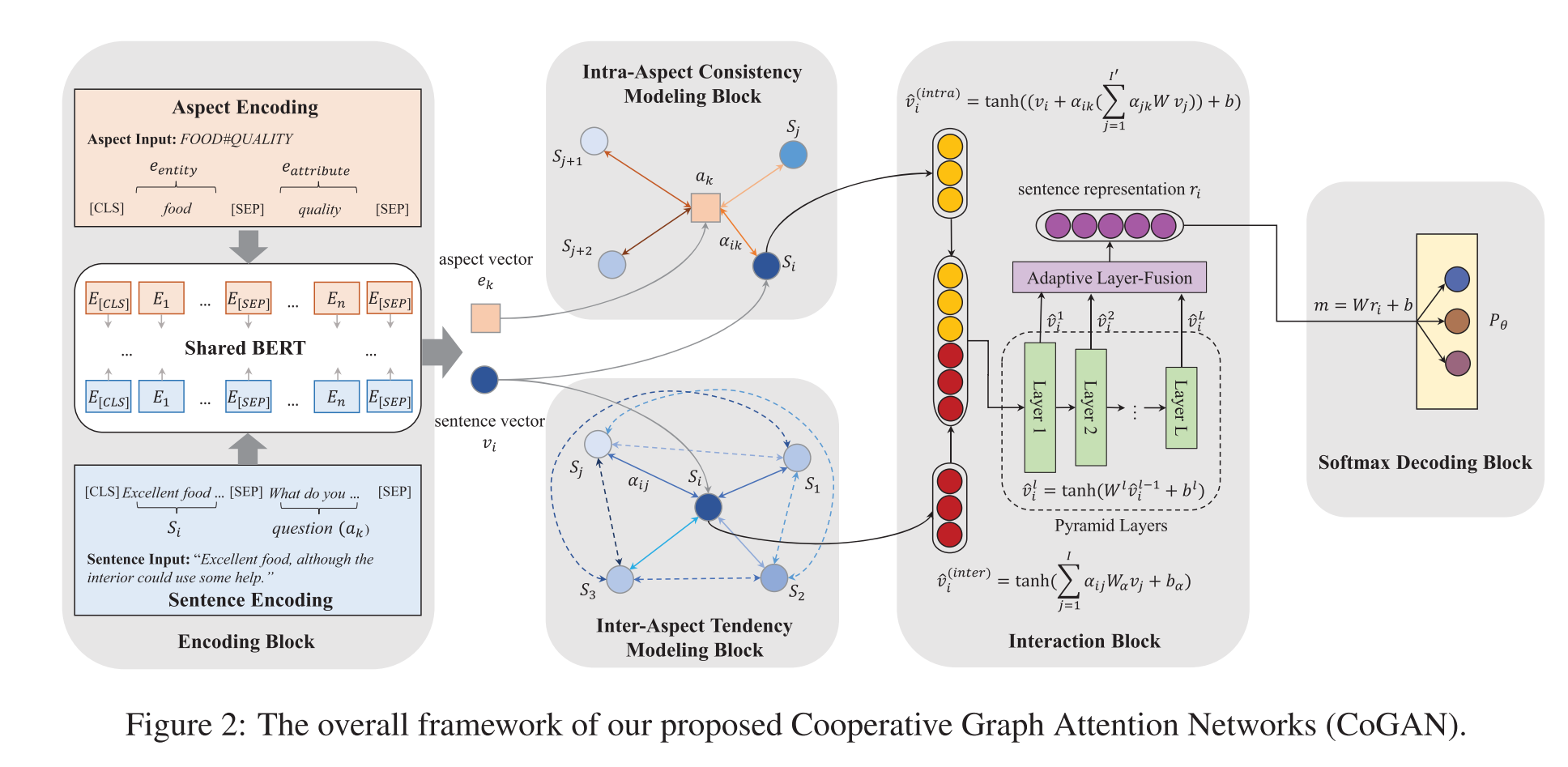 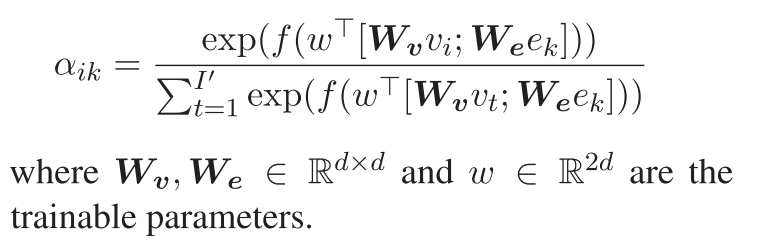 f(·) is a LeakyReLU activation function
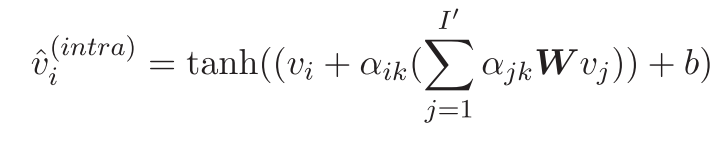 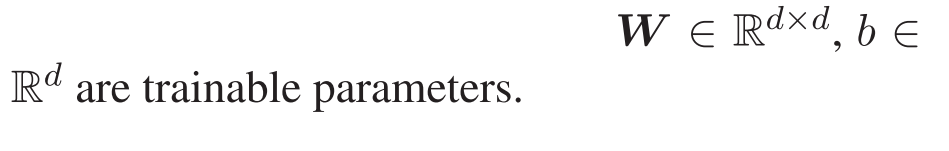 Method
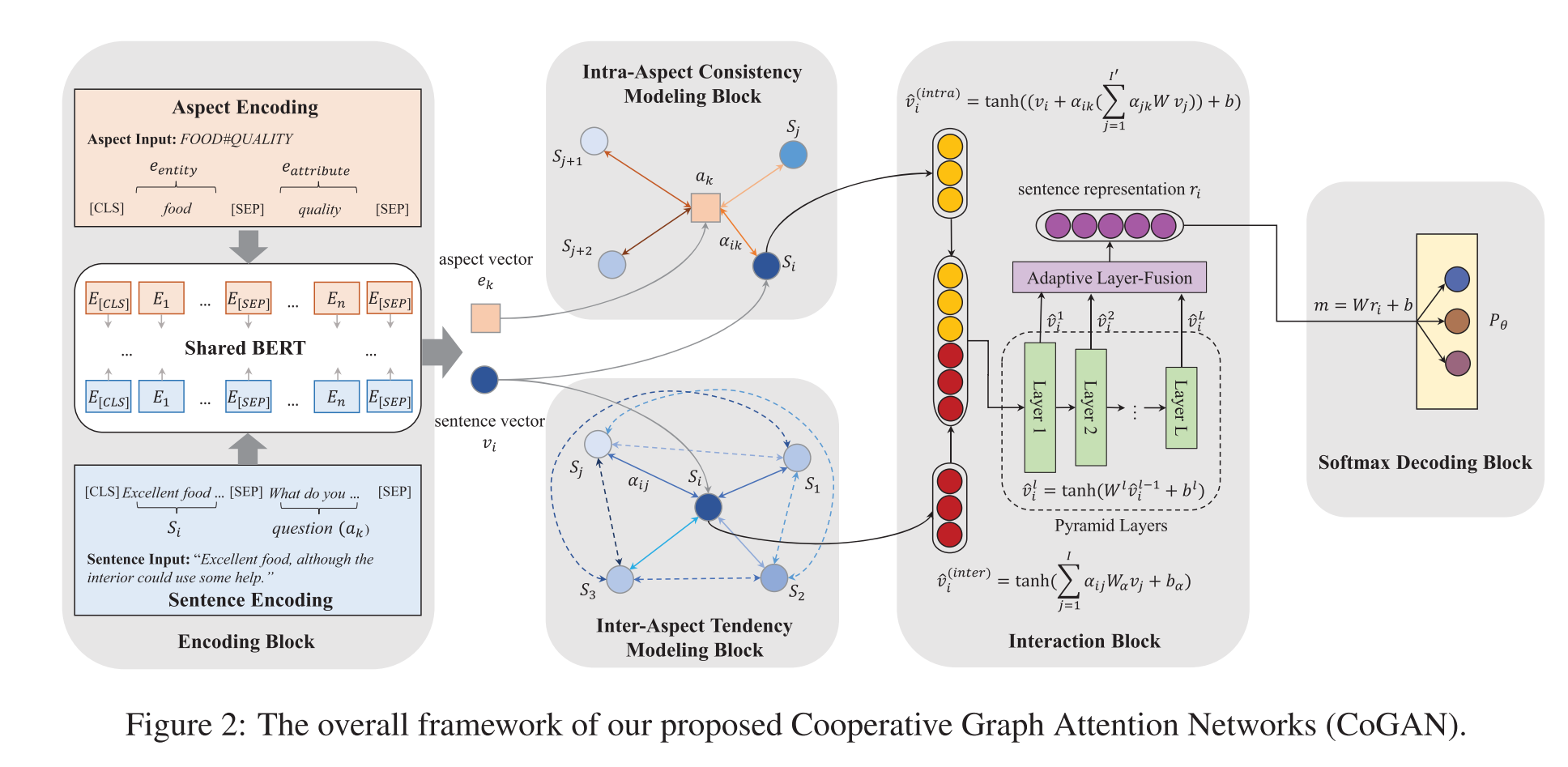 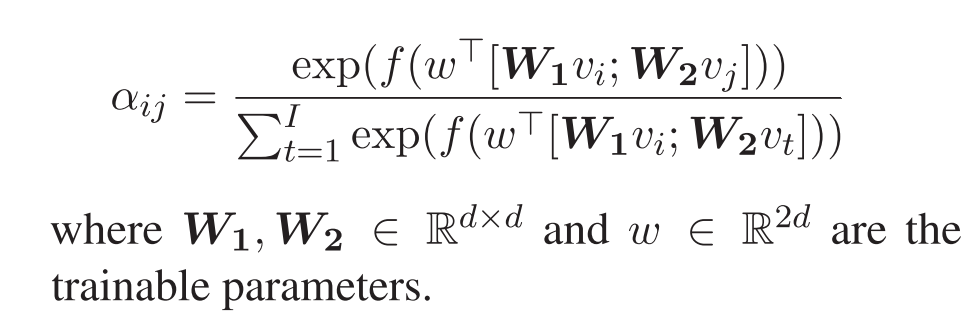 f(·) is a LeakyReLU activation function
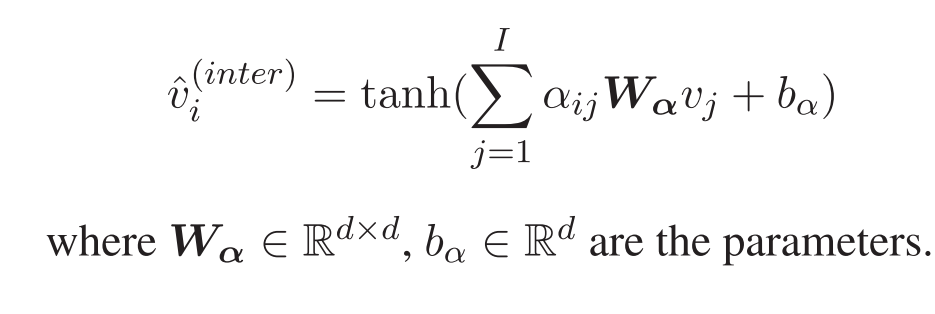 Method
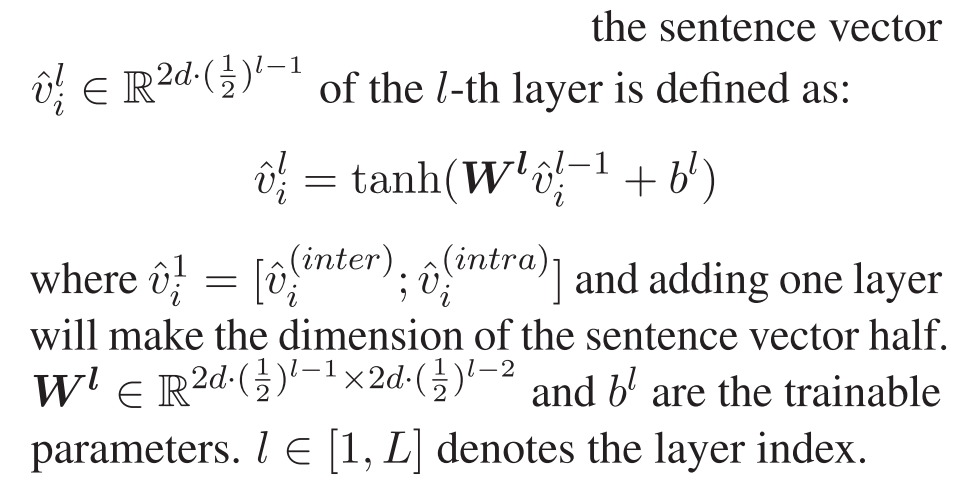 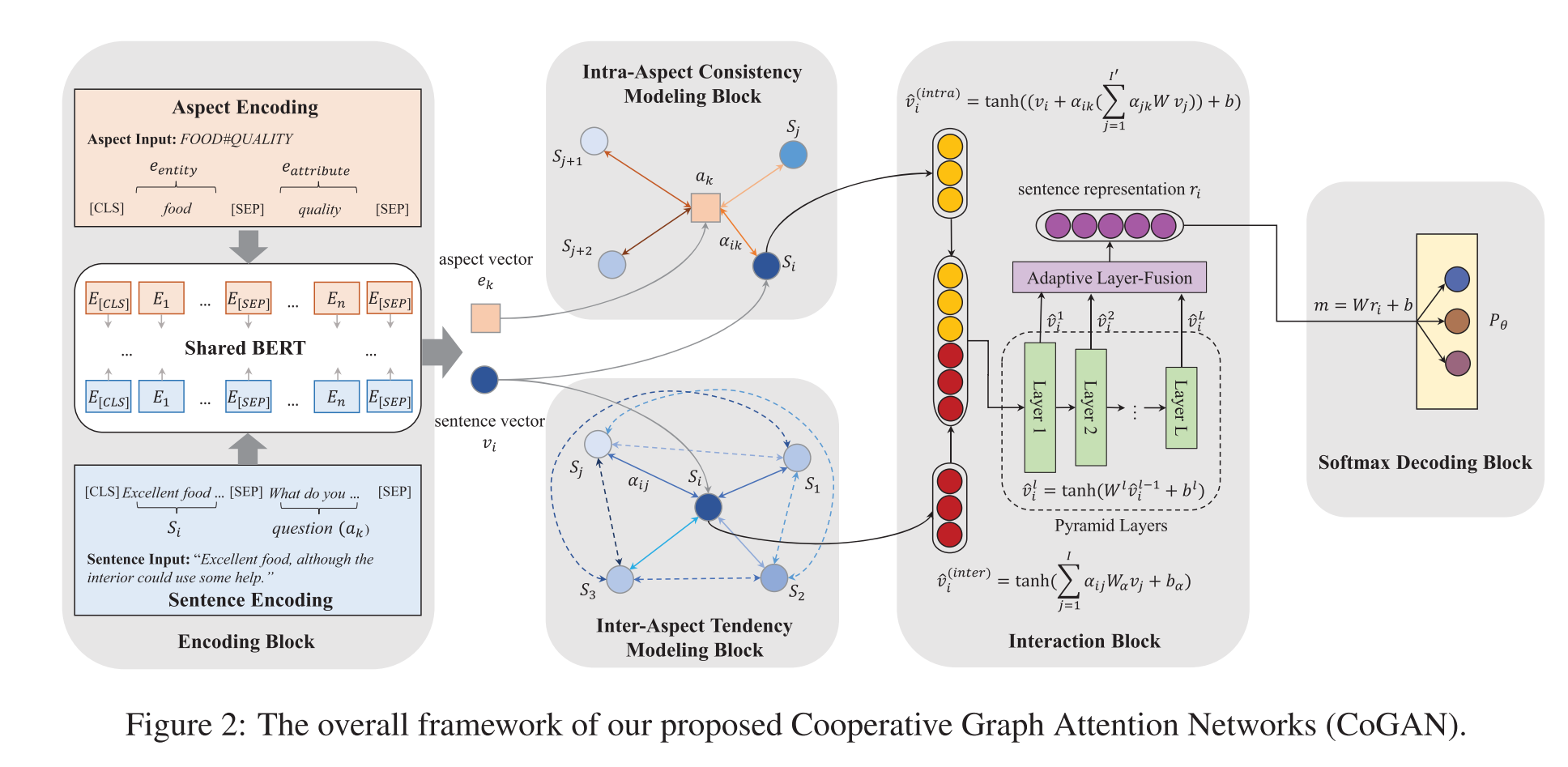 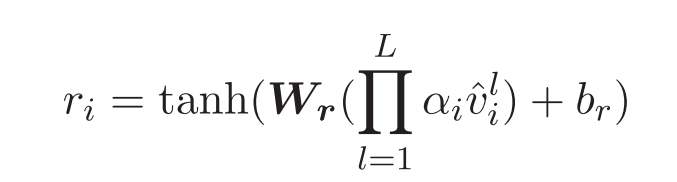 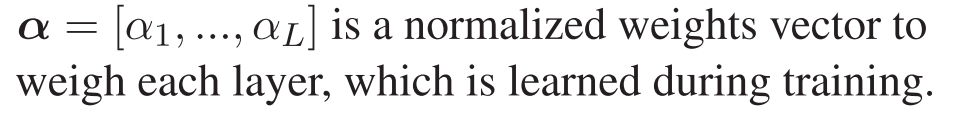 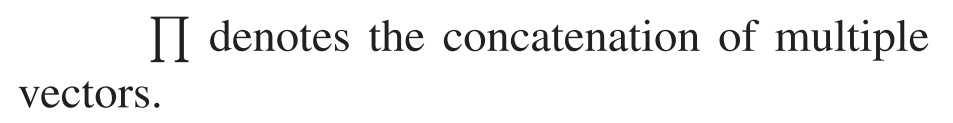 Method
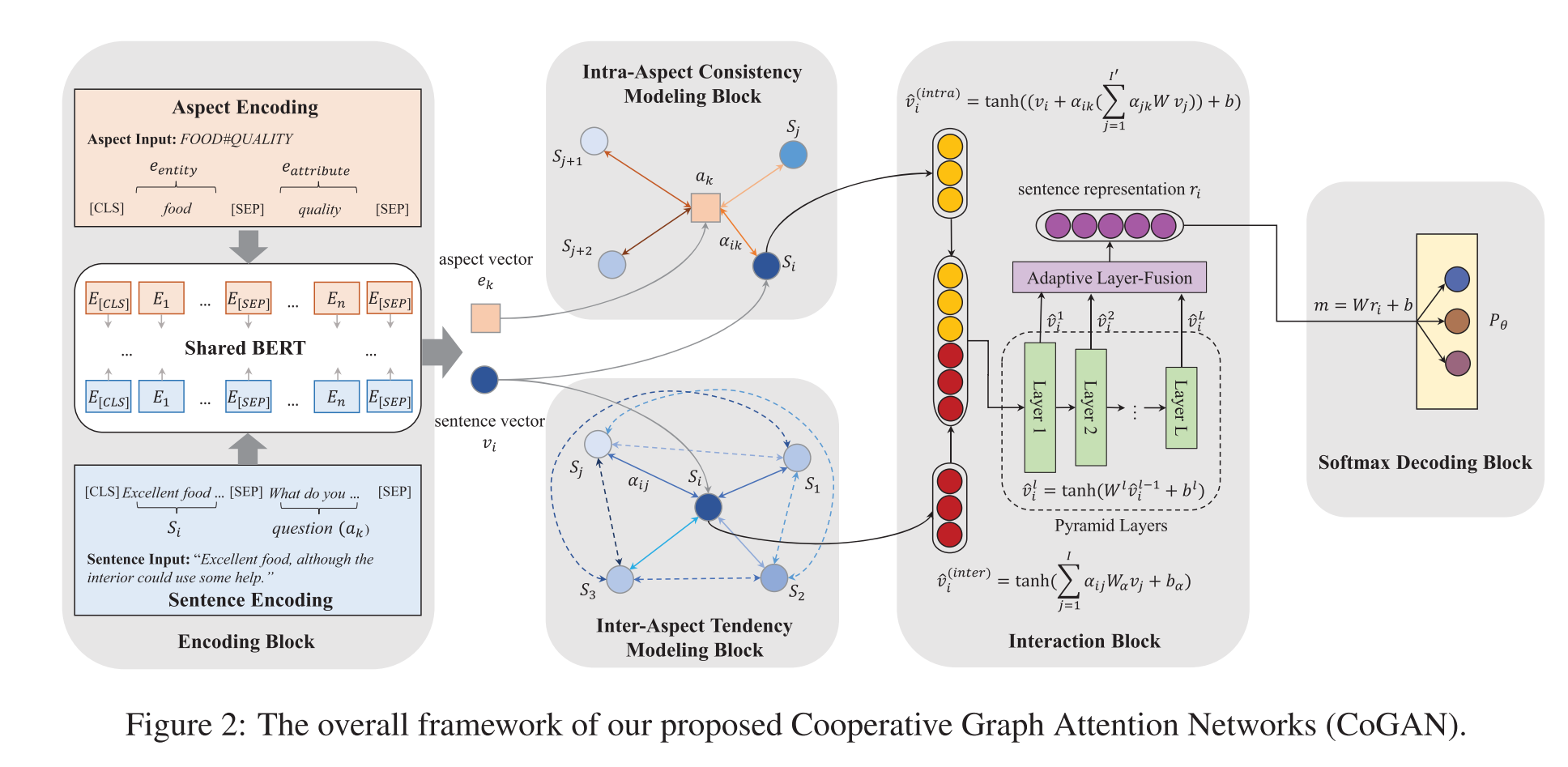 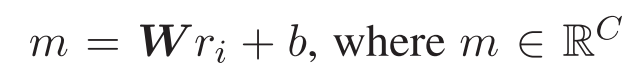 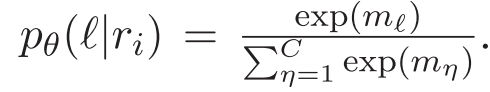 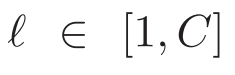 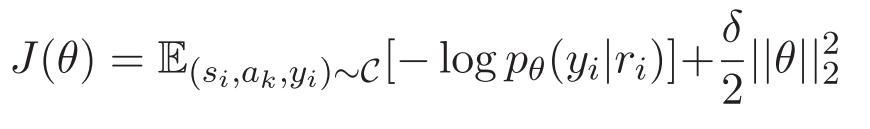 Dataset
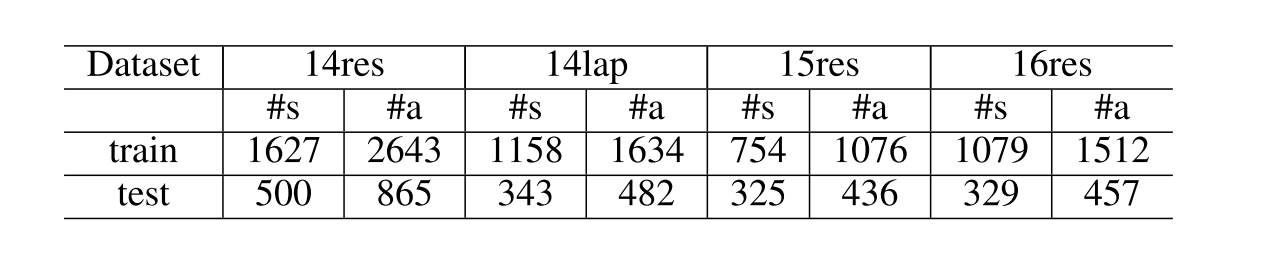 Experiment
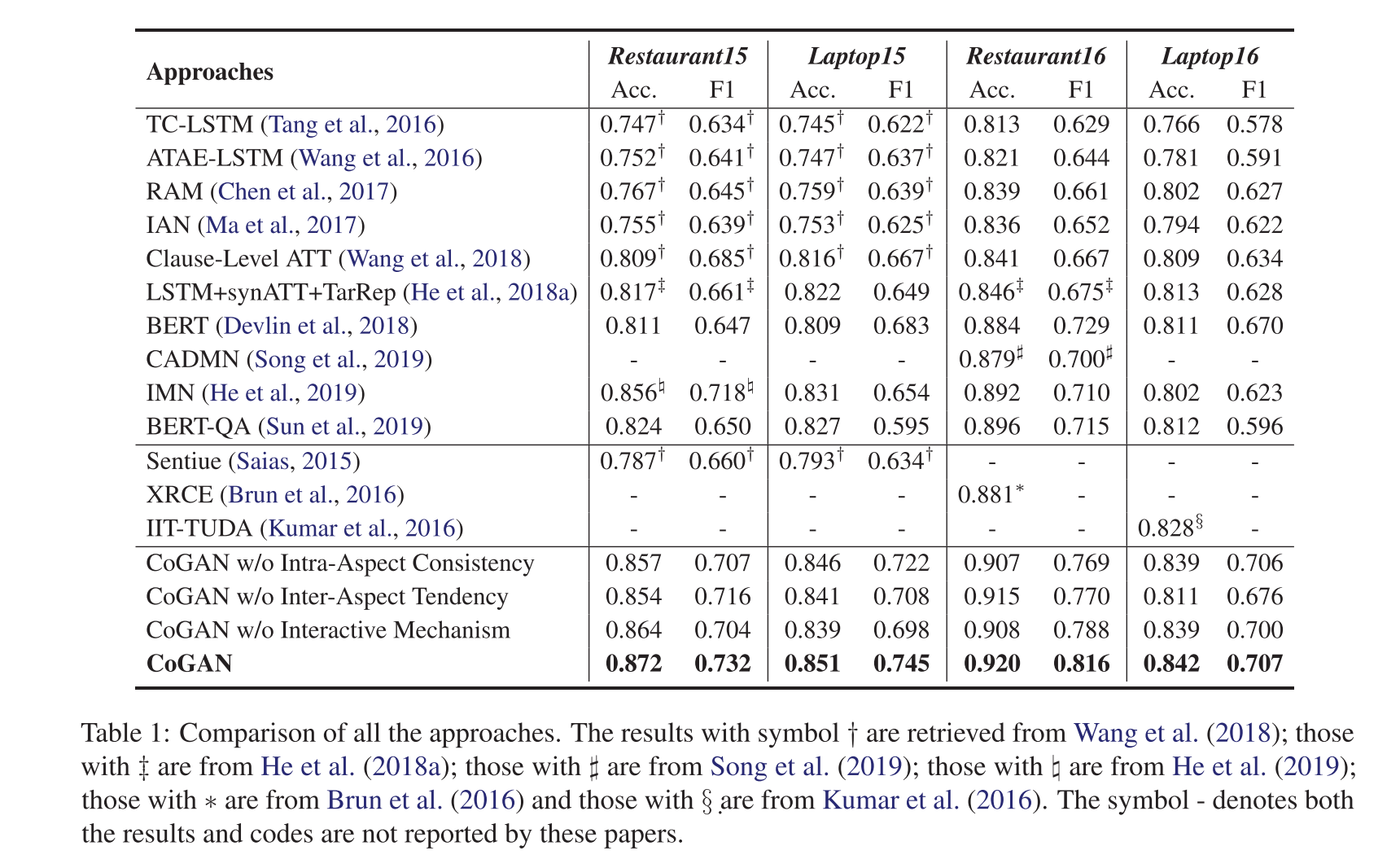 Experiment
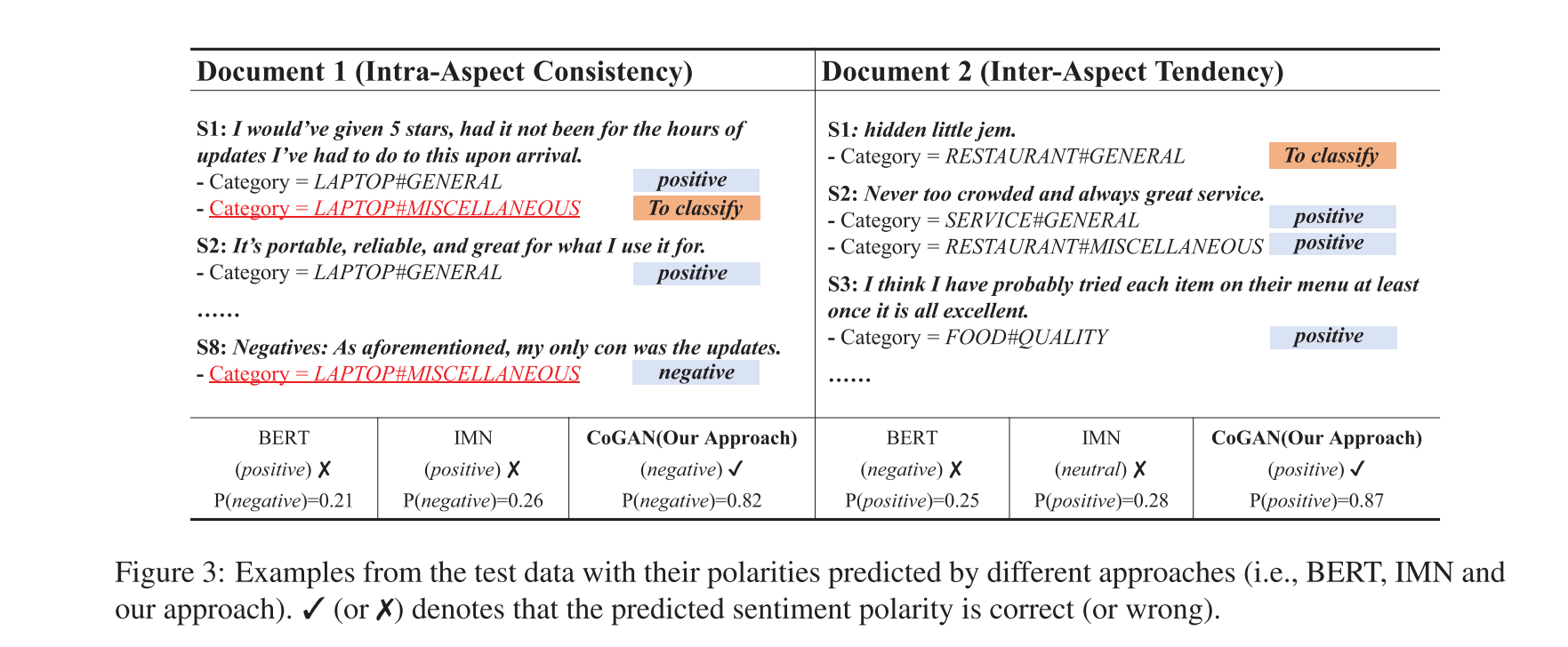 Experiment
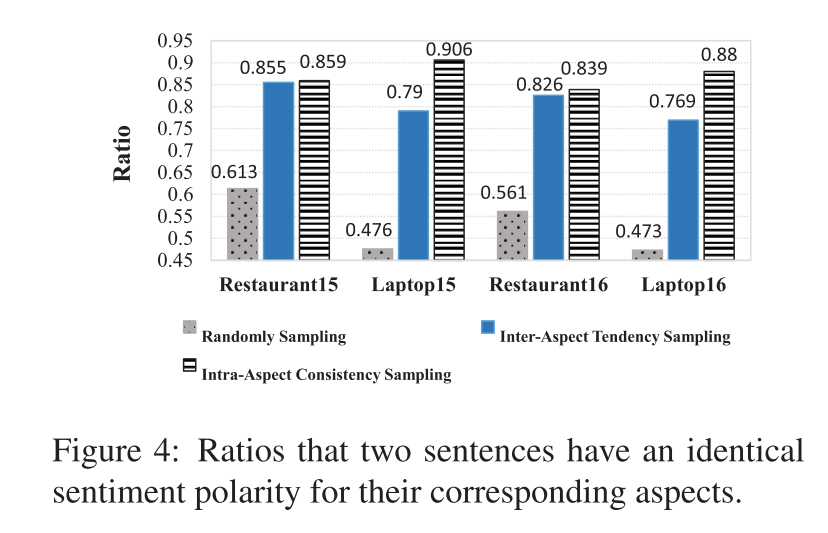 Thanks